REFORME SUIVI MEDICAL ET INPATITUDE 
&
PROCÉDURE DE CONTESTATION DE L’AVIS DU MÉDECIN DU TRAVAIL
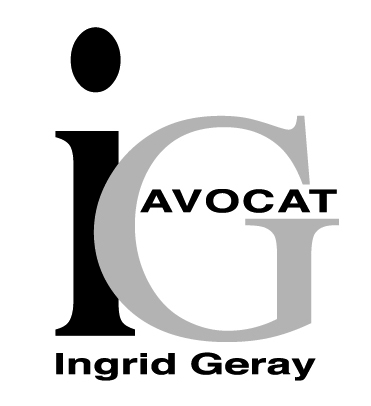 Ingrid GERAY  
    Immeuble le Delta - 1 allée de l’électronique 42000 SAINT ETIENNE      
Email : ingrid@geray.avocat.fr
Téléphone : 04 77 91 68 81 / 06 14 71 14 21
Entrée en vigueur des nouvelles dispositions
L’article 102 de la loi du 8 août 2016, ainsi que son décret d’application du 27 décembre 2016 relatif à la modernisation de la médecine du travail, prévoient de nouvelles modalités du suivi individuel de l'état de santé du travailleur et notamment les modalités selon lesquelles s'exercent les visites initiales et leur renouvellement périodique en fonction du type de poste, des risques professionnels auxquels celui-ci expose les travailleurs, de l'âge et de l'état de santé du travailleur. 
Distinction loi/décret
La loi du 8 août 2016, en son article 102 prévoit que « le présent article entre en vigueur à la date de publication des décrets pris pour son application, et au plus tard le 1er janvier 2017 ». 
Le décret du 27 décembre prévoit lui que « Au 1er janvier 2017 les dispositions du présent décret s’appliquent à tous les travailleurs à compter de la première visite ou du premier examen médical effectué au titre de leur suivi individuel ».
2
[Speaker Notes: Voir annexe 1 : Synthèse : avant/après la loi travail

CONTEXTE DE LA REFORME :

Au 1er janvier 2015 il y avait 5605 médecins du travail dont l’âge moyen était de 55 ans et la proportion de femmes de 70% pour 16,6 millions de travailleurs.
Les projections indiquent moins de 2500 médecins du travail en 2030.
Il y a chaque année 20 millions d’embauches et seulement 3 millions de visites médicales.
Plus de 98% des visites médicales d’embauche donnent lieu à un avis d’aptitude sans réserves.
La système de prévention n’est pas efficace puisqu’il n’a pas empêché le drame de l’amiante !

Il en résulte une crise démographique et d’image de la médecine du travail, et un suivi médical chronophage qui invite à mieux cibler les priorités.

Objectif de la réforme : garantir un suivi individuel de TOUS les salariés, mais concentrer l’activité des services de santé au travail sur les salariés qui en ont le plus besoin.
Le ciblage médical des salariés les oriente vers :
Une visite d’information et de prévention,
Ou un suivi adapté compte tenu de leur situation personnelle
Ou un suivi renforcé pour les postes à risque
Les visites de pré-reprise et de reprise du travail sont maintenues,
Les visites à la demande subsistent.]
Rôle du médecin du travail – équipe pluridisciplinaire
* Article L4622-3  c. trav :
 
Le rôle du médecin du travail est exclusivement préventif. Il consiste à éviter toute altération de la santé des travailleurs du fait de leur travail, notamment en surveillant leurs conditions d'hygiène au travail, les risques de contagion et leur état de santé, ainsi que tout risque manifeste d'atteinte à la sécurité des tiers évoluant dans l'environnement immédiat de travail.

* Article L4622-8 c. trav :
 
Les missions des services de santé au travail sont assurées par une équipe pluridisciplinaire de santé au travail comprenant des médecins du travail, des collaborateurs médecins, des internes en médecine du travail, des intervenants en prévention des risques professionnels et des infirmiers. Ces équipes peuvent être complétées par des assistants de services de santé au travail et des professionnels recrutés après avis des médecins du travail. Les médecins du travail animent et coordonnent l'équipe pluridisciplinaire.
3
[Speaker Notes: En synthèse :
Il ne pourra pas s’écouler au MAXIMUM:
- plus de 2 ans entre deux rendez-vous avec un professionnel de santé au travail si des risques particuliers sont identifiés 
- plus de 5 ans dans les autres cas. 
La périodicité sera adaptée par le médecin du travail en fonction de l’âge, de l’état de santé des conditions de travail et des risques du poste. 

Cas pratique sur l’ENTREE EN VIGUEUR progressive de la réforme : un salarié qui a passé sa visite médicale périodique en décembre 2016, reste sur le régime des visites biennales, il devra être convoqué devant un professionnel de santé pour la VIP dans un délai de 2 ans et non 5 ans.

Le suivi de l’état de santé des salariés sera équivalent quel que soit le contrat : CDI, Intérim ou CDD. 
Le salarié, à sa demande, à celle de son employeur ou à celle du médecin du travail, pourra à tout moment bénéficier d’une visite médicale avec ce dernier. 
La procédure de déclaration d'inaptitude et de reclassement des salariés est modifiée

L'avis d'inaptitude sera délivré après deux visites médicales dans le cas général. La seconde visite intervient dans un délai maximal de 15 jours après la première. Le médecin pourra cependant faire son constat après une seule visite si la situation le requiert. L’exigence de reclassement peut aussi être supprimée dans certains cas. La concertation avec l’employeur et le salarié, en amont d’un avis d’inaptitude, est renforcée. 
Une nouvelle procédure de contestation des avis des médecins du travail est créée devant le Conseil des Prud’hommes.]
S’assurer de l’aptitude des salariés
Vérifier l’aptitude du salarié au moment de l’embauche 
Vérifier périodiquement l’aptitude du salarié
La visite de pré-reprise
La visite de reprise
Connaître les sanctions pénales
4
Suppression de la visite d’embauche depuis le 1er janvier 2017 
La loi n° 2016-1088 du 8 août 2016 relative au travail, à la modernisation du dialogue social et à la sécurisation des parcours professionnels, dite loi « Travail », supprime la visite médicale d’embauche.
Il est désormais prévu que « tout travailleur bénéficie d’un suivi individuel de son état de santé assuré par le médecin du travail et, sous l’autorité de celui-ci, par les autres professionnels de santé membres de l’équipe pluridisciplinaire qu’il anime et coordonne, notamment le collaborateur médecin et l’infirmier » (C. trav., art. L. 4624-1).
Ce suivi comprend une visite d’information et de prévention (VIP) donnant lieu à la délivrance d’une attestation de suivi, effectuée après l’embauche par l’un de ces professionnels de santé.
5
[Speaker Notes: Q : Qui sont les professionnels de santé membres de l’équipe pluri-disciplinaire ? 
R : le collaborateur médecin (non spécialisé en médecine du travail), l'interne en médecine du travail et l'infirmier.]
Vérifier l’aptitude du salarié au moment de l’embauche
Principe (art R 4624-10 et s.)
La VIP est réalisée par un professionnel de la santé du service de santé au travail
Obligation d’organiser une visite d’information et de prévention (VIP) dans les 3 mois de l’embauche.
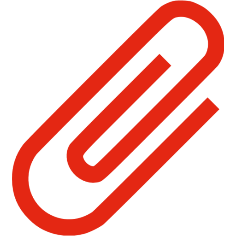 Apprentis

Obligation d’organiser une VIP dans les 2 mois de l’embauche.

Travailleur de nuit, travailleur de moins de 18 ans

Bénéficient d'une VIP réalisée par un professionnel de santé préalablement à leur affectation sur le poste.
6
Vérifier l’aptitude du salarié au moment de l’embauche
Orientation devant le médecin du travail lors de la VIP

Les salariés suivants sont orientés sans délai par le professionnel de santé (lors de la VIP) vers le médecin du travail :

- Tout travailleur handicapé ou qui déclare être titulaire d'une pension d'invalidité ;
- Toute femme enceinte, venant d'accoucher ou allaitante ;
- Tout salarié pour lequel le professionnel de santé l'estime nécessaire ;
- Les travailleurs exposés à des champs électromagnétiques affectés à des postes pour lesquels les valeurs limites d'exposition sont dépassées.

Cette visite a pour objet de proposer, si elles sont nécessaires, des adaptations du poste ou l'affectation à d'autres postes.
7
[Speaker Notes: Orientation possible et « sans délai » vers le médecin du travail (si ce n’est pas celui-ci qui réalise la VIP), si le professionnel l’estime nécessaire. 
Condition : respect du protocole élaboré par le médecin (L 4624-1 al. 3).]
Vérifier l’aptitude du salarié au moment de l’embauche
Suppression de la visite médicale d’embauche : 
	conséquences pratiques

Plusieurs éléments méritent d’être relevés :
La nouvelle visite d’information et de prévention (VIP) n’est pas obligatoirement réalisée par le médecin du travail ;
Elle n’a pas pour objet de vérifier l’aptitude du salarié à son poste ;
Elle ne donne pas lieu à délivrance d’un avis d’aptitude/inaptitude ;
L’hypothèse d’un véritable examen médical d’aptitude effectué dès l’embauche est désormais réservée aux salariés soumis au suivi individuel renforcé (dans ce cas : examen avant affectation sur le poste)
La périodicité de deux ans pour les visites médicales obligatoires disparaît
8
Vérifier l’aptitude du salarié au moment de l’embauche
Suivi médical renforcé  (art R 4624-22 et s.)

Travailleur affecté à un poste présentant des risques particuliers pour sa santé / sa sécurité / celles de ses collègues ou des tiers évoluant dans l'environnement immédiat de travail bénéficie d'un suivi individuel renforcé de son état de santé. 
Ce suivi comprend notamment un examen médical d'aptitude (VMA), réalisé par le médecin du travail qui se substitue à la visite d'information et de prévention (VIP).
9
[Speaker Notes: L’hypothèse d’une véritable VMA effectué dès l’embauche est désormais réservée aux salariés soumis au suivi individuel renforcé (dans ce cas : examen avant affectation sur le poste).

Article D 4622-22 
Les droits et obligations réciproques du service de santé au travail interentreprises et de ses adhérents sont déterminés dans les statuts ou le règlement intérieur de celui-ci. Ces statuts et ce règlement sont communiqués à l'entreprise, lors de la demande d'adhésion, avec la grille des cotisations du service de santé au travail interentreprises et un document détaillant les contreparties individualisées de l'adhésion. 
L’employeur adresse au service de santé au travail un document précisant le nombre et la catégorie des travailleurs à suivre et les risques professionnels auxquels ils sont exposés, notamment les risques mentionnés à l’article R. 4624-23, qui permettent au travailleur de bénéficier d’un suivi individuel renforcé de son état de santé. Ce document est établi en cohérence avec l’évaluation des risques prévue à l’article L. 4121-3 et le recensement des postes exposés à des facteurs de risques prévu à l’article R. 4624-46 après avis du ou des médecins du travail concernés ainsi que du comité d’hygiène, de sécurité et des conditions de travail ou, à défaut, des délégués du personnel s’ils existent.
Ce document est mis à jour chaque année selon les mêmes modalités.
Il est tenu à disposition du directeur régional des entreprises, de la concurrence, de la consommation, du travail et de l'emploi.]
Vérifier l’aptitude du salarié au moment de l’embauche
Population concernée par le suivi médical renforcé : postes à risque  (art R 4624-22 et s.)
 Travailleur affecté à un poste l’exposant à : 
- A l’amiante ; 
- Au plomb dans les conditions prévues à l’article R. 4412-160 ; 
- Aux agents cancérogènes, mutagènes ou toxiques pour la reproduction mentionnés à l’article R. 4412-60 
- Aux agents biologiques des groupes 3 et 4 mentionnés à l’article R. 4421-3 ;
- Aux rayonnements ionisants ; 
-Au risque hyperbare ; 
- Au risque de chute de hauteur lors des opérations de montage et de démontage d’échafaudages.

 Travailleur affecté à tout poste « pour lequel l’affectation sur celui-ci est conditionnée à un examen d’aptitude spécifique prévu par le présent code ». 
Exemples : jeunes affectés à certains travaux (R 4153-40), salariés utilisant un équipement nécessitant une autorisation de conduite (R 4323-56), ou effectuant des opérations sur les installations électriques ou dans leur voisinage (R 4544-10).
10
[Speaker Notes: Postes à risque : R 4624-23-I, liste réglementaire fermée : Les postes présentant des risques particuliers sont ceux exposant les travailleurs :
1° A l'amiante ;
2° Au plomb dans les conditions prévues à l'article R. 4412-160 ;
3° Aux agents cancérogènes, mutagènes ou toxiques pour la reproduction mentionnés à l'article R. 4412-60 ;
4° Aux agents biologiques des groupes 3 et 4 mentionnés à l'article R. 4421-3 ;
5° Aux rayonnements ionisants ;
6° Au risque hyperbare ;
7° Au risque de chute de hauteur lors des opérations de montage et de démontage d'échafaudages (nouveauté).
NB : exit le bruit (voir R. 4435-2) et les vibrations (R. 4447-1) ; les jeunes et les femmes enceintes

R 4624-23-II, liste réglementaire ouverte : Présente également des risques particuliers tout poste pour lequel l'affectation sur celui-ci est conditionnée à un examen d'aptitude spécifique prévu par le code du travail, notamment :
Attention, les cas soulignés supposent nécessairement un examen ou une visite préalable à l’affectation au poste
- jeunes affectés à certains travaux (C. trav., art. R. 4153-40) ;
- salariés utilisant un équipement nécessitant une autorisation de conduite (C. trav., art. R. 4323-56) ;
- salariés exposés aux champs électro-magnétiques (C. trav., art. R. 4453-10) ;
- travaux sous tension (C. trav., art. R. 4544-10) ;
- salariés exposés aux écrans de visualisation (C. trav., art. R. 4542-17) ;
- mannequins (C. trav., art. R. 7123-7) ;
- salariés exposés aux bruit (C. trav., art. R. 4435-2) ;
- salariés exposés aux vibrations (C. trav., art. R. 4446-2) ;
- salariés exposés aux rayonnements ionisants catégorie A (C. trav., art. R. 4451-84) ;
- salariés exposés aux agents chimiques dangereux (C. trav., art. R. 4412-44).
NB : dans certains cas, le suivi individuel fait l’objet de règles particulières, distinctes de celles du suivi individuel renforcé]
Vérifier l’aptitude du salarié au moment de l’embauche
Population concernée par le suivi médical renforcé : postes à risque (art R 4624-22 et s.)
 Liste complémentaire établie par l’employeur :

« S’il le juge nécessaire, l’employeur complète la liste des postes entrant dans les catégories mentionnées au I. par des postes présentant des risques particuliers pour la santé ou la sécurité du travailleur ou pour celles de ses collègues ou des tiers évoluant dans l’environnement immédiat de travail mentionnés au premier alinéa de l’article L. 4624-2, après avis du ou des médecins concernés et du comité d’hygiène, de sécurité et des conditions de travail ou, à défaut, des délégués du personnel s’ils existent, en cohérence avec l’évaluation des risques prévue à l’article L. 4121-3 et, le cas échéant, la fiche d’entreprise prévue à l’article R. 4624-46. Cette liste est transmise au service de santé au travail, tenue à disposition du Direccte et des services de prévention des organismes de sécurité sociale et mise à jour tous les ans. L’employeur motive par écrit l’inscription de tout poste sur cette liste. »
11
[Speaker Notes: art R 4624-23 – III, liste complémentaire de l’employeur : Liste des postes complétée par l’employeur : l’employeur motive par écrit l’inscription de tout poste sur cette liste. Elle est mise à jour tous les ans.]
Vérifier l’aptitude du salarié au moment de l’embauche
Visite médicale d'aptitude (VMA) à l’embauche pour les postes à risque (art R 4624-24 c. trav.)


* Qui la pratique ? l’examen médical d’aptitude à l’embauche se substitue à la VIP, et il est réalisé obligatoirement par le médecin du travail.

* Dans quel délai ? il est réalisé préalablement à l’affectation sur le poste

* Existe-t-il des cas de dispense ? Oui lorsque le travailleur a déjà bénéficié d’une visite d’aptitude dans les 2 ans précédant son embauche (et sous réserve des mêmes conditions que celles visées ci-avant : emploi identique, etc…)
12
Vérifier l’aptitude du salarié au moment de l’embauche
Visite médicale d'aptitude (VMA) à l’embauche pour les postes à risque (article R 4624-24 c. trav.)

* Quel est son objet ?
S’assurer que le travailleur est médicalement apte au poste de travail, notamment en vérifiant la compatibilité de l'état de santé du travailleur avec le poste auquel il est affecté. 
Rechercher si le travailleur n’est pas atteint d’une affection comportant un danger pour les autres travailleurs,
Proposer éventuellement les adaptations du poste ou l’affectation à d’autres postes,
Informer le travailleur sur le risques des expositions au poste de travail et le suivi médical nécessaire,
Sensibiliser le travailleur sur les moyens de prévention à mettre en oeuvre.

* Qu’est-il réalisé à son issue ? ouverture d’un dossier médical en santé au travail (DMST) + transmission au travailleur et à l’employeur d’un avis d’aptitude ou d’inaptitude rendu conformément à l’article L4624-4, et versé au DMST.
13
S’assurer de l’aptitude des salariés
Vérifier l’aptitude du salarié au moment de l’embauche : la visite d’information et de prévention
Vérifier périodiquement l’aptitude du salarié
La visite de pré-reprise
La visite de reprise
Connaître les sanctions pénales
14
Périodicité du suivi classiqueSuivi médical de l’état de santé des salariésAu cours de l’exécution du contrat, le salarié est examiné par l’un des professionnels de santé dans le cadre de visites (VIP) périodiques.
Périodicité définie par le médecin du travail
Cette périodicité est adaptée dans le protocole écrit par le médecin du travail en fonction :
des conditions de travail
de l’âge
de l’état de santé du salarié
des risques auxquels il est exposé
Périodicité maximale de 5 ans
Travailleur bénéficie d'un renouvellement de la VIP initiale, réalisée par un professionnel de santé, selon une périodicité maximale de 5 ans.
15
[Speaker Notes: Suivi individuel. - Le travailleur bénéficie d'un renouvellement de la visite d'information et de prévention initiale, réalisée par un professionnel de santé, selon une périodicité qui ne peut excéder cinq ans. Ce délai, qui prend en compte les conditions de travail, l'âge et l'état de santé du salarié, ainsi que les risques auxquels il est exposé, est fixé par le médecin du travail dans le cadre d’un protocole écrit.

Q : quelle date retenir pour le renouvellement de la VIP d’un salarié qui a été exonéré car a bénéficié d’une précédente VIP dans les 5 ans précédant l’embauche ?
R : R4624-16 prévoit le renouvellement dans un délai qui ne peut excéder 5 ans….faire valider par le médecin du travail ?

Voir annexe 2 : Synthèse : trois catégories de suivi médical des salariés]
Périodicité du suivi adaptéSuivi médical adapté pour certains salariésAu cours de l’exécution du contrat, le salarié est examiné par l’un des professionnels de santé dans le cadre de visites (VIP) selon une périodicité réduite.
Bénéficiaires :
Les travailleurs dont l’état de santé, l’âge, les conditions de travail ou les risques professionnels auxquels il est exposé, notamment :
- Les travailleurs handicapés,
- Les travailleurs titulaires d’une pension d’invalidité,
Les travailleurs de nuit.
Périodicité maximale de 3 ans
Modalités de suivi adaptées déterminées dans le cadre d’un protocole écrit élaboré par le médecin du travail, selon une périodicité maximale de 3 ans.
16
[Speaker Notes: Suivi adapté. (art R 4624-17) - Tout travailleur dont l'état de santé, l'âge, les conditions de travail ou les risques professionnels auxquels il est exposé le nécessitent, notamment les travailleurs handicapés, les travailleurs qui déclarent être titulaires d'une pension d'invalidité et les travailleurs de nuit bénéficie, à l'issue de la visite d'information et de prévention, de modalités de suivi adaptées déterminées dans le cadre d’un protocole écrit élaboré par le médecin du travail, selon une périodicité qui n'excède pas une durée de trois ans.
Travailleur handicapé ou qui déclare être titulaire d’une pension d’invalidité (L4624-1 al. 5) : obligation d’orientation vers le médecin du travail. Le médecin du travail peut préconiser des adaptations du poste. Il doit déterminer (« détermine ») la périodicité et les modalités du suivi par lui-même ou par un autre professionnel (protocole).
Travailleurs de nuit et jeunes de moins 18 ans : VIP préalable à l’embauche (art R 4624-18)
Femme enceinte (art R 4624-19). - Toute femme enceinte, venant d'accoucher ou allaitante est, à l'issue de la visite d'information et de prévention, ou, à tout moment si elle le souhaite, orientée sans délai vers le médecin du travail. Cette nouvelle visite, effectuée par le médecin du travail, a notamment pour objet de proposer, si elles sont nécessaires, des adaptations du poste ou l'affectation à d'autres postes.
Pour les travailleurs de nuit : obligation d’informer le médecin du travail de toute absence pour cause de maladie (art R 3122-12 c. trav).

Q : Qui définit le suivi adapté ?
Q : le renouvellement de la VIP dans un délai fixé par le médecin dans le cadre du protocole et qui ne peut être supérieur à 5 ou 3 ans : comment l’employeur va-t-il en avoir connaissance ?
Voir annexe 2 : Synthèse : trois catégories de suivi médical des salariés]
Salariés en CDD
Les salariés temporaires et CDD bénéficient d’un suivi individuel de leur état de santé d’une périodicité équivalente à celui des salariés en CDI.
Pour éviter la réalisation de visites redondantes pour les salariés en contrats courts, un décret (à paraître) prévoit :
 des modalités d’information de l’employeur sur le suivi individuel de l’état de santé de son salarié 
 des modalités particulières d’hébergement des dossiers médicaux en santé au travail et d’échanges d’information entre médecins du travail (art R 4625-1 c. trav).
17
[Speaker Notes: Intérimaires  (pour mémoire)
Réécriture des dispositions relatives à la « surveillance médicale » des travailleurs temporaires, pour les adapter à la nouvelle architecture du « suivi individuel » :
 Principe : visites réalisées par le SST de l’entreprise de travail temporaire (R4625-8), pour plusieurs emplois dans la limite de trois (R4625-10)
Cas de dérogations à l’organisation d’une nouvelle VIP  : R4625-11
 Suivi individuel renforcé : examen médical organisé par l’entreprise utilisatrice (R4625-9 + R4625-14) à défaut d’examen organisé par le médecin de l’ETT (R4625-12), pour plusieurs emplois dans la limite de trois (R4625-12)
Cas de dérogations à l’organisation d’un examen médical d’aptitude : R4625-13]
Périodicité du suivi renforcé
Périodicité de la VMA
Travailleur affecté à un poste présentant des risques particuliers bénéficie, à l'issue de l'examen médical d'embauche (VMA), d'un renouvellement de cette visite, effectuée par le médecin du travail selon une périodicité qu'il détermine et qui ne peut être supérieure à 4 ans.
Visite intermédiaire


Une visite intermédiaire est effectuée par un professionnel de santé au plus tard 2 ans après la visite avec le médecin du travail.
+
18
Cycle des visites obligatoires (VIP et VMA)
Délais maximum
Embauche
3 mois
5 ans
3 ans
4 ans
2 ans
2 mois
VIP préalable :
Travailleurs de nuit
Moins de 18 ans
VIP embauche suivi classique
VIP périodique suivi classique
VIP périodique suivi médical adapté
VMA embauche :
Suivi médical renforcé
VMA périodique :
Suivi médical renforcé
Visite intermédiaire suivi renforcé
VIP embauche apprentis
19
Visites et examens supplémentaires
Visite supplémentaire à la demande du salarié, de l’employeur ou du médecin (Art. R. 4624-34 c. trav)
Travailleur bénéficie, à sa demande ou à celle de l'employeur, d'un examen par le médecin du travail. 
Le travailleur peut solliciter notamment une visite médicale, lorsqu'il anticipe un risque d'inaptitude, dans l'objectif d'engager une démarche de maintien en emploi et de bénéficier d'un accompagnement personnalisé. 
Le médecin du travail peut également organiser une visite médicale pour tout travailleur le nécessitant
20
[Speaker Notes: La demande du travailleur de bénéficier d’une visite médicale ne peut motiver aucune sanction.
Examens complémentaires. (art R 4624-35 à 38 c. trav) - Le médecin du travail peut réaliser ou prescrire les examens complémentaires nécessaires :
- à la détermination de la compatibilité entre le poste de travail et l'état de santé du travailleur, notamment au dépistage des affections pouvant entraîner une contre-indication à ce poste de travail ;
- au dépistage d'une maladie professionnelle ou à caractère professionnel susceptible de résulter de l'activité professionnelle du travailleur ;
- au dépistage des maladies dangereuses pour l'entourage professionnel du travailleur.
Travailleurs de nuit. (art R 4624-37 c. trav) - Dans le cadre du suivi des travailleurs de nuit, le médecin du travail peut prescrire, s'il le juge utile, des examens spécialisés complémentaires, qui sont à la charge de l'employeur.
Désaccord éventuel. - En cas de désaccord entre l'employeur et le médecin du travail sur la nature et la fréquence des examens complémentaires, la décision est prise par le médecin-inspecteur du travail.
Temps passé en examen et visite : Le temps nécessité par les visites et les examens médicaux, y compris les examens complémentaires, est soit pris sur les heures de travail des travailleurs sans qu'aucune retenue de salaire puisse être opérée, soit rémunéré comme temps de travail effectif lorsque ces examens ne peuvent avoir lieu pendant les heures de travail.
Le temps et les frais de transport nécessités par ces visites et ces examens sont pris en charge par l'employeur.
Dans les établissements de 200 travailleurs et plus, le suivi individuel peut être réalisé dans l'établissement.]
S’assurer de l’aptitude des salariés
Vérifier l’aptitude du salarié au moment de l’embauche : la visite d’information et de prévention
Vérifier périodiquement l’aptitude du salarié
La visite de pré-reprise
La visite de reprise
Connaître les sanctions pénales
21
La visite de pré-reprise (art. R 4624-29 c. trav)
Objet de la visite de pré-reprise
La visite de reprise a pour objectif de favoriser le maintien dans l’emploi des salariés dont la durée de l’arrêt de travail est supérieure à 3 mois.
Recommandations du médecin du travail
Dans le cadre de la visite de pré-reprise, le Médecin du travail peut formuler des recommandations concernant des :
aménagements et adaptations du poste de travail ;
préconisations de reclassement ;
formations professionnelles à organiser en vue de faciliter le reclassement du salarié ou sa réorientation professionnelle.
Distinction avec la visite de reprise
La visite de pré-reprise se distingue de la visite de reprise en ce qu’elle n’a pas pour objet de préciser l’aptitude du salarié à son poste de travail. Elle doit seulement permettre d’anticiper les mesures qui pourraient permettre d’assurer au mieux le maintien dans l’emploi du salarié.
Elle ne dispense donc pas de l’organisation d’une visite de reprise lors du retour du salarié.
22
[Speaker Notes: Objet. - En vue de favoriser le maintien dans l'emploi des travailleurs en arrêt de travail d'une durée de plus de trois mois, une visite de pré-reprise est organisée par le médecin du travail à l'initiative du médecin traitant, du médecin conseil des organismes de sécurité sociale ou du travailleur.

Rôle du médecin : A cet effet, il s'appuie en tant que de besoin sur le service social du travail.
Il informe, sauf si le travailleur s'y oppose, l'employeur et le médecin conseil de ces recommandations afin que toutes les mesures soient mises en œuvre en vue de favoriser le maintien dans l'emploi du travailleur.]
S’assurer de l’aptitude des salariés
Vérifier l’aptitude du salarié au moment de l’embauche : la visite d’information et de prévention
Vérifier périodiquement l’aptitude du salarié
La visite de pré-reprise
La visite de reprise
Connaître les sanctions pénales
23
La visite de pré-reprise (art. R 4624-29 c. trav)
Objet de la visite de pré-reprise
La visite de reprise a pour objectif de favoriser le maintien dans l’emploi des salariés dont la durée de l’arrêt de travail est supérieure à 3 mois.
Recommandations du médecin du travail
Dans le cadre de la visite de pré-reprise, le Médecin du travail peut formuler des recommandations concernant des :
aménagements et adaptations du poste de travail 
préconisations de reclassement 
formations professionnelles à organiser en vue de faciliter le reclassement du salarié ou sa réorientation professionnelle.
Distinction avec la visite de reprise
La visite de pré-reprise se distingue de la visite de reprise en ce qu’elle n’a pas pour objet de préciser l’aptitude du salarié à son poste de travail. Elle doit seulement permettre d’anticiper les mesures qui pourraient permettre d’assurer au mieux le maintien dans l’emploi du salarié.
Elle ne dispense donc pas de l’organisation d’une visite de reprise lors du retour du salarié.
24
[Speaker Notes: Objet. - En vue de favoriser le maintien dans l'emploi des travailleurs en arrêt de travail d'une durée de plus de trois mois, une visite de pré-reprise est organisée par le médecin du travail à l'initiative du médecin traitant, du médecin conseil des organismes de sécurité sociale ou du travailleur.

Rôle du médecin : A cet effet, il s'appuie en tant que de besoin sur le service social du travail.
Il informe, sauf si le travailleur s'y oppose, l'employeur et le médecin conseil de ces recommandations afin que toutes les mesures soient mises en œuvre en vue de favoriser le maintien dans l'emploi du travailleur.]
S’assurer de l’aptitude des salariés
Vérifier l’aptitude du salarié au moment de l’embauche : la visite d’information et de prévention
Vérifier périodiquement l’aptitude du salarié
La visite de pré-reprise
La visite de reprise
Connaître les sanctions pénales
25
La visite de reprise (art. R 4624-31 c. trav)
Trois hypothèses légales
Visite de reprise obligatoire après une absence pour cause :

 de maternité ;
 de maladie professionnelle ;
 d'accident du travail, de maladie ou d'accident non professionnel d'au moins 30 jours
Délai pour organiser la visite
Le jour de la reprise et au plus tard dans un délai de 8 jours à compter de cette reprise.
Initiative de la visite de reprise à la charge de l’employeur
Il appartient à l’employeur d’organiser la visite de reprise et d’en assurer l’effectivité sur le fondement de l’obligation de sécurité de résultat.
26
[Speaker Notes: Délai. - Dès que l'employeur a connaissance de la date de la fin de l'arrêt de travail, il saisit le service de santé au travail qui organise l'examen de reprise le jour de la reprise effective du travail par le travailleur, et au plus tard dans un délai de huit jours qui suivent cette reprise.

Annexe 3 : synthèse : visite de pré-reprise et visite de reprise du travail]
Situation du salarié à la fin de l’arrêt de travail pour AT/MP ?
Présomption d’aptitude au poste :
La Loi Travail a modifié l’article L1226-8 : 
« A l'issue des périodes de suspension définies à l'article L. 1226-7, le salarié retrouve son emploi ou un emploi similaire assorti d'une rémunération au moins équivalente, sauf dans les situations mentionnées à l'article L. 1226-10. 
Les conséquences de l'accident ou de la maladie professionnelle ne peuvent entraîner pour l'intéressé aucun retard de promotion ou d'avancement au sein de l'entreprise »
27
[Speaker Notes: Présomption d’aptitude au poste :
- Nouvel article L 1226-8 : « A l'issue des périodes de suspension définies à l'article L. 1226-7, le salarié retrouve son emploi ou un emploi similaire assorti d'une rémunération au moins équivalente, sauf dans les situations mentionnées à l'article L. 1226-10. 
Les conséquences de l'accident ou de la maladie professionnelle ne peuvent entraîner pour l'intéressé aucun retard de promotion ou d'avancement au sein de l'entreprise ».
- Pour mémoire ancien article L 1226-8 : « Lorsque, à l'issue des périodes de suspension définies à l'article L. 1226-7, le salarié est déclaré apte par le médecin du travail, il retrouve son emploi ou un emploi similaire assorti d'une rémunération au moins équivalente.
Les conséquences de l'accident ou de la maladie professionnelle ne peuvent entraîner pour l'intéressé aucun retard de promotion ou d'avancement au sein de l'entreprise ».]
La visite de reprise (art. R 4624-32 c. trav)
Objet de la visite de reprise 
Les 4 nouvelles étapes de la visite médicale de reprise (VMR) diligentée par le médecin du travail :

1/ vérifier si le poste de travail que doit reprendre le travailleur ou le poste de reclassement auquel il doit être affecté est compatible avec son état de santé ; 
2/ examiner les propositions d'aménagement ou d'adaptation du poste repris par le travailleur ou de reclassement faites par l'employeur à la suite des préconisations émises le cas échéant par le médecin du travail lors de la visite de pré-reprise ; 
3/ préconiser l'aménagement, l'adaptation du poste ou le reclassement du travailleur ; 
4/ émettre, le cas échéant, un avis d'inaptitude.
28
Faire face à une déclaration d’inaptitude
Le constat de l’inaptitude
Rechercher des solutions de reclassement
Prononcer le licenciement du salarié déclaré inapte
Rompre un contrat à durée déterminée en cas d’inaptitude
29
La définition de l’inaptitude
Nouvelle définition légale (art. L 4624-4 c. trav)
« Après avoir procédé ou fait procéder par un membre de l'équipe pluridisciplinaire à une étude de poste et après avoir échangé avec le salarié et l'employeur, le médecin du travail qui constate qu‘ aucune mesure d'aménagement, d'adaptation ou de transformation du poste de travail occupé n'est possible et que l'état de santé du travailleur justifie un changement de poste déclare le travailleur inapte à son poste de travail. L'avis d'inaptitude rendu par le médecin du travail est éclairé par des conclusions écrites, assorties d'indications relatives au reclassement du travailleur ».
30
[Speaker Notes: Article L4624-3 : aménagements (aptitude avec réserves)
Le médecin du travail peut proposer, par écrit et après échange avec le salarié et l'employeur, des mesures individuelles d'aménagement, d'adaptation ou de transformation du poste de travail ou des mesures d'aménagement du temps de travail justifiées par des considérations relatives notamment à l'âge ou à l'état de santé physique et mental du travailleur. 

Article L4624-5 : diligences du médecin
Pour l'application des articles L. 4624-3 et L. 4624-4, le médecin du travail reçoit le salarié, afin d'échanger sur l'avis et les indications ou les propositions qu'il pourrait adresser à l'employeur. Le médecin du travail peut proposer à l'employeur l'appui de l'équipe pluridisciplinaire ou celui d'un organisme compétent en matière de maintien en emploi pour mettre en œuvre son avis et ses indications ou ses propositions.
 
Article L4624-6 : obligations de l’employeur
L'employeur est tenu de prendre en considération l'avis et les indications ou les propositions émis par le médecin du travail en application des articles L. 4624-2 à L. 4624-4. En cas de refus, l'employeur fait connaître par écrit au travailleur et au médecin du travail les motifs qui s'opposent à ce qu'il y soit donné suite.]
Nécessité d’un seul examen
* Compétence exclusive du médecin du travail

Seul le médecin du travail peut constater l’aptitude ou l’inaptitude du salarié.
* Procédure échelonnée du constat d’inaptitude (art R 4624-42 c. trav)
Le médecin du travail ne peut constater l'inaptitude médicale du travailleur à son poste de travail que s’il a :
1/ réalisé au moins un examen médical de l'intéressé, accompagné, le cas échéant, des examens complémentaires, permettant un échange sur les mesures d'aménagement, d'adaptation ou de mutation de poste ou la nécessité de proposer un changement de poste ;
2/ réalisé ou fait réaliser une étude de ce poste ;
3/ réalisé ou fait réaliser une étude des conditions de travail dans l'établissement 
et indiqué la date à laquelle la fiche d'entreprise a été actualisée ;
4/ procédé à un échange, par tout moyen, avec l'employeur.

L’avis peut être émis lors de la visite médicale ou être notifié plus tard.
31
[Speaker Notes: Cependant il peut s’appuyer sur l’équipe pluridisciplinaire : (article L 4624-4 : après avoir procédé ou fait procéder par un membre de l’équipe pluridisciplinaire à une étude de poste et après avoir échangé avec le salarié et l’employeur, le médecin du travail qui constate qu’aucune mesure d’aménagement…n’est possible et que l’état de santé du salarié justifie un changement de poste déclare le travailleur inapte à son poste de travail).]
Nécessité d’un seul examen et d’une concertation
Médecin du travail
Echange au cours de l’examen médical
Echange par tous moyens
Travailleur
Employeur
Echanges avec le salarié et l’employeur (art. L 4624-4 et 5, R 4624-42 c. trav)
Le médecin du travail reçoit le salarié, afin d'échanger sur les mesures d’aménagement, d’adaptation ou de mutation de poste ou la nécessité de proposer un changement de poste.
Les échanges avec l'employeur et le travailleur permettent à ceux-ci de faire valoir leurs observations sur les avis et les propositions que le médecin du travail entend adresser.
32
[Speaker Notes: Q : quel doit être la date de l’étude de poste et de l’étude des conditions de travail ? Quelle antériorité ?
Q : Quid d’un avis qui ne contiendrait pas toutes les mentions obligatoires, notamment pas la date d’actualisation de la fiche d’entreprise ?
Q : quelle doit être la forme et la teneur des échanges ?
R : Une nouvelle procédure plus concertée :
La procédure issue du décret du 27 décembre 2016 et de la loi du 8 août 2016 laisse une large place à la concertation entre le médecin, le salarié et l’employeur. Les échanges y sont expressément prévus en amont de la prise de décision du médecin sur l’aptitude du salarié. 
Dans le cadre de cette concertation, et pour que celle-ci soit efficace, il semble logique que l’employeur sera amené à commencer sa recherche des poste de reclassement dès cette étape, sans attendre l’éventuel avis d’inaptitude.
On peut dès lors s’interroger sur la prise en compte de ces recherches pour l’appréciation ultérieure du respect par l’employeur de son obligation de reclassement. Jusqu’alors, la Cour de cassation jugeait que seules les recherches de reclassement compatibles avec les conclusions du médecin du travail émises au cours de la seconde visite (ou 1ère en cas d’urgence) pouvaient être prises en considération pour apprécier le respect par l'employeur de son obligation de reclassement (par ex. Cass. soc., 4 novembre 2015, n°14-11879).
Une évolution de la jurisprudence sur ce point est souhaitable : les recherches de reclassement pourraient ainsi être prises en compte dès que la concertation avec le médecin est engagée.
Il convient cependant d’être prudent en la matière, dans l’attente de précisions d’une position de l’administration et de l’interprétation de la Cour de cassation.]
Eventuellement, deuxième examen à l’initiative du médecin du travail
+
Un second examen facultatif :
S'il estime un 2nd examen nécessaire pour rassembler les éléments permettant de motiver sa décision, le médecin réalise ce second examen dans un délai qui n'excède pas 15 jours après le premier examen. 
La notification de l'avis médical d'inaptitude intervient au plus tard à cette date.
33
[Speaker Notes: Q : l’avis d’inaptitude est-il rendu au cours de l’examen médical ?
R : pas forcément
Q : quel est le délai imparti au médecin du travail pour rendre son avis ?
R : le délai de 15 jours maximum ne s’applique que lorsque le médecin du travail prend l’initiative d’un second examen médical. Lorsqu’un seul examen est réalisé, le médecin n’est limité par aucun délai.
Problème : quid du délai d’un mois ?
Article L 1226-4 alinéa 1 c. trav : « Lorsque, à l'issue d'un délai d'un mois à compter de la date de l'examen médical de reprise du travail, le salarié déclaré inapte n'est pas reclassé dans l'entreprise ou s'il n'est pas licencié, l'employeur lui verse, dès l'expiration de ce délai, le salaire correspondant à l'emploi que celui-ci occupait avant la suspension de son contrat de travail ».
Q : quelle est la situation du salarié entre les 2 visites ?
R : Entre les deux visites, l’employeur n’est dispensé d’assurer le maintien de la rémunération que s’il justifie d’une situation contraignante l’empêchant de fournir du travail ; tel n’est pas le cas en présence d’un avis d’aptitude assorti seulement de certaines réserves. Une déclaration d’inaptitude temporaire devrait permettre à l’employeur de suspendre l’obligation de rémunération. Cass. soc., 15 juillet 2006, n° 04-46.290]
Avis d’inaptitude
Contenu de l’avis du médecin (art R 4624-4 c. trav)
L'avis d’inaptitude :
doit comporter des conclusions écrites, assorties d’indications relatives au reclassement du travailleur ( C. trav., art. L. 4624-4). 
doit préciser les modalités de recours pour contester cet avis ainsi que le délai de recours de 15 jours (C. trav., art. R. 4624-45).
Formalisme de l’avis

Le modèle d'avis d'aptitude ou d'inaptitude est fixé par arrêté du ministre chargé du travail 
Article R4624-55 : L’avis médical d’aptitude ou d’inaptitude émis par le médecin du travail est transmis au salarié ainsi qu’à l’employeur par tout moyen leur conférant une date certaine. L’employeur le conserve pour être en mesure de le présenter à tout moment, sur leur demande, à l’inspecteur du travail et au médecin inspecteur du travail. Une copie de l’avis est versée au dossier médical en santé au travail du travailleur.
34
[Speaker Notes: Le cas échéant, l’avis d’inaptitude contient la mention que « tout maintien du salarié dans un emploi serait gravement préjudiciable à sa santé » ou que « l'état de santé du salarié fait obstacle à tout reclassement dans un emploi ».]
Le constat de l’inaptitude (art. L 4624-4 et R 4624-42 c. trav)
35
[Speaker Notes: Q : A quelle date l’avis d’inaptitude doit-il être rendu ?
R : Le décret ne fixe pas de date impérative de notification de l'avis d'inaptitude physique décidé à l'issue d'un seul examen médical. Une lecture a contrario des textes semble indiquer que cette notification n'est pas nécessairement faite le jour même de l'examen médical.]
La portée de l’avis du médecin du travail
Comment interpréter les avis d’aptitude avec réserves (art. L 4623-3 c. trav) ?
Un avis d’aptitude avec réserves n’est pas un avis d’inaptitude même si les réserves du Médecin du travail sont multiples et restreignent fortement l’aptitude du salarié.
Il est seulement possible d’exercer un recours (voir diapo suivante).
L’avis d’inaptitude a-t-il un caractère impératif ?
En l’absence de recours contre l’avis du médecin du travail, celui-ci s’impose tant à l’employeur qu’au salarié.
Refus motivé ?
36
[Speaker Notes: Caractère impératif de l’avis : quid de l’article L 4624-6 du code du travail ?
« L'employeur est tenu de prendre en considération l'avis et les indications ou les propositions émis par le médecin du travail en application des articles L. 4624-2 à L. 4624-4. En cas de refus, l'employeur fait connaître par écrit au travailleur et au médecin du travail les motifs qui s'opposent à ce qu'il y soit donné suite ».

Exemple : le médecin préconise un reclassement sur un poste administratif mais le salarié n’a pas la qualification]
Recours contre l’avis du médecin du travail
Contestation des éléments de nature médicale (L 4624-7 c. trav)
Objet restreint : en cas de contestation des éléments de nature médicale justifiant les avis, propositions, conclusions écrites ou indications émis par le médecin du travail, l’employeur ou le salarié peut saisir le conseil de prud'hommes d'une demande de désignation d'un médecin-expert inscrit sur la liste des experts près la cour d'appel. 
Délai de recours : saisine dans un délai de 15 jours à compter de la notification de l’avis
Juridiction : L'affaire est directement portée devant la formation de référé. 
Procédure :
- demande de désignation d’un médecin expert inscrit sur la liste des experts près la cour d'appel ;
- information du médecin du travail ;
- le Conseil de Prud’hommes peut demander une consultation au médecin inspecteur du travail relative à la contestation.
37
[Speaker Notes: Suppression du recours devant l’inspection du travail

La contestation concerne les avis rendus en application des articles :
L. 4624-2 (examen médical d'aptitude), 
L. 4624-3 (propositions de mesures individuelles d'aménagement, d'adaptation ou de transformation du poste de travail ou des mesures d'aménagement du temps de travail) et 
L. 4624-4 (avis d’inaptitude).
Pas d’effet suspensif : Le recours ne suspend pas le délai d’un mois imparti à l’employeur pour reclasser ou licencier.
L’annulation de l’avis d’inaptitude prive le licenciement de cause.]
1- Contestation des éléments de nature médicale
L’employeur ou le salarié qui conteste les éléments de nature médicale justifiant les avis, propositions ou conclusions du Médecin du travail, doit saisir le Conseil de prud'hommes en référé

C. trav. art. L 4624-7, I
2- Qu’est ce qu’un élément de nature médicale?
Quelle distinction faire entre les éléments de nature médicale et les    éléments de nature non médicale ? 

Les éléments de nature médicale : les justifications médicales qui conduisent le médecin à prendre telle ou telle décision ? 

D'après la Ministre du travail, interrogée sur ce point lors des débats parlementaires, 85 % des recours formés auprès de l’Inspecteur du travail sont de nature non médicale (réserves exprimées par le médecin sur le lieu géographique de réintégration du salarié, contradiction apparente dans l'avis médical, par exemple pour un salarié déclaré apte à conduire mais ne pouvant pas rester assis….)

Le secret professionnel s’oppose à ce que l’employeur ait connaissance des éléments de nature médicale concernant le salarié. Dès lors comment pourrait-il donc contester ces éléments ?
3- Qui est compétent pour une contestation sur un élément de nature non médicale?
Deux interprétations possibles : 
le Conseil de Prud’hommes saisi au fond serait compétent 
le CPH en tant que juridiction d’exception ne serait compétent que pour les litiges qui lui sont attribués spécifiquement par la loi, et qu’en l’absence d’un texte spécifique, pas compétence   dédiée
JP constante de la Cour de cassation : le juge judiciaire n'est pas compétent pour se prononcer sur le bien-fondé de l'avis du médecin du travail
Le juge judiciaire est compétent pour statuer sur le contentieux du licenciement pour inaptitude médicale
4- Que doit-on entendre par avis, propositions, conclusions écrites ou indications?
Pas de définition tout en se référant aux articles L. 4624-2, L. 4624-3 et L. 4624-4 du Code du travail 

L’article L. 4624-2 est relatif à l’examen médical d’aptitude (d’embauche puis périodique) par lequel le médecin du travail, dans le cadre du nouveau régime du suivi individuel « renforcé »   limité aux seuls postes présentant des risques particuliers, doit désormais « s’assurer » et donc se prononcer sur la compatibilité de l’état de santé du travailleur avec le poste auquel il est affecté  

L’article L. 4624-3 est relatif aux propositions que le médecin du travail peut faire, concernant tout travailleur, en vue de «mesures individuelles d’aménagement, d’adaptation ou de transformation du poste de travail ou des mesures d’aménagement du temps de travail justifiées par des considérations relatives notamment à l’âge ou à l’état de santé physique et mental du travailleur ». 

L’article L. 4624-4 est relatif aux propositions que le médecin du travail peut faire, concernant tout travailleur, en vue de «mesures individuelles d’aménagement, d’adaptation ou de transformation du poste de travail ou des mesures d’aménagement du temps de travail justifiées par des considérations relatives notamment à l’âge ou à l’état de santé physique et mental du travailleur »

S’agit-il d’une liste exhaustive ?
5- Compétence matérielle du CPH en référé
L'employeur ou le salarié demande à la formation de référé du Conseil de prud'hommes la désignation d'un médecin-expert inscrit sur la liste des experts près la Cour d'appel 

L’employeur ou le salarié qui conteste en informe le Médecin du travail (C. trav. art. L 4624-7, I )

Il semble que la compétence de la formation de référé se limite donc à la désignation d’un expert médical en cas de contestation des éléments de nature médicale des avis médicaux 

Le CPH en référé peut-il refuser la demande notamment s’il estime que la demande ne porte pas sur un élément médical ?
6- Compétence territoriale du CPH en référé
Art. R. 1412-1 Code du travail  

Le Conseil de prud’hommes territorialement compétent est celui du ressort de l’établissement employant le salarié

Lorsque le travail est accompli à domicile ou en dehors de toute entreprise ou établissement, celui dans le ressort duquel est situé le domicile du salarié ; étant précisé́ que dans les deux cas le salarié peut également saisir le conseil du lieu où l’engagement a été contracté ou celui du lieu où l’employeur est établi


Le Médecin inspecteur du travail territorialement compétent est celui dont "la compétence géographique couvre le service de santé au travail de proximité"
7- Quelles sont les parties au procès ?
L’employeur et le salarié : la compétence prud’homale étant dédiée aux conflits relatifs au contrat du travail de droit privé  (articles L. 1411-1 et suivants du Code du travail)
L’article L. 4624-7 du Code du travail ne déroge pas à cette règle, précisant que le salarié ou l'employeur peuvent contester les écrits du Médecin du travail, le Médecin du travail étant simplement informé de la procédure par le demandeur 
Quelle sanction en cas d’omission : nullité de la requête, irrecevabilité de l’action ? 
Si l’employeur et le salarié contestent tous les deux l’avis du médecin du travail, qui sera le défendeur ? 
On soulignera que plusieurs Conseils de prud’hommes ont convoqué des Médecins du travail et/ou des Services de santé au travail interentreprises, soit en qualité de défendeurs (ou codéfendeurs), soit en qualité de parties intervenantes. Les premières décisions les ont mis hors de cause
8- Dans quel délai contester ?
La saisine doit être effectuée dans un délai de 15 jours suivant « la notification des avis ou propositions litigieux »

Faute de précision contraire, ce délai s’entend en jours calendaires, et relève des règles de computation définies par le Code de procédure civile (CPC, art. 640 et s.), à savoir qu’il débute le lendemain du jour de l’évenement qui le fait courir (ici, la notification de l’avis, soit selon toute logique la réception de cet avis par l’intéressé) et expire le 15e jour suivant à 24 heures, sauf si ce jour est un samedi, un dimanche ou un férié – auquel cas le délai est prorogé jusqu’au premier jour ouvrable suivant )
Que se passe-t-il lorsque l’inaptitude a été constatée à l’issue de deux avis médicaux ?
Deux avis, propositions sont alors rendus
Un délai propre court pour chaque visite
9- Les modalités de la saisine
Les règles générales propres à la saisine du conseil de prud’hommes semblent s’appliquer, étant précisé que « l’affaire est directement portée devant la formation de référé»
Une requête remise au greffe contenant les mentions prescrites à l’article 58 du CPC, un exposé sommaire des motifs de la demande, la mention de chacun des chefs de celle-ci + les pièces + bordereau (C. trav., art. R. 1452-1 et s.) 
La requête et le bordereau sont établis en autant d’exemplaires qu’il existe de défendeurs + l’exemplaire destiné à la juridiction
10- La demande d’expertise
Saisine de la formation de référé du Conseil de prud'hommes d'une demande de désignation d'un médecin-expert inscrit sur la liste des experts près la Cour d'appel (C. trav., art. L. 4624-7 et R. 4624-45)
Le médecin-expert peut demander au Médecin du travail la communication du dossier médical en santé au travail du salarié ; le secret professionnel ne pourra pas lui être opposé (C. trav., art. L. 4624-1)
La formation de référé ou, le cas échéant, le Conseil de prud'hommes saisi au fond peut en outre charger le Médecin inspecteur du travail d'une consultation relative à la contestation, à tout moment, y compris dans la phase de conciliation ou de délibéré (C. trav., art. L. 4624-1)
11- La désignation de l’expert
Quel expert: liste experts Cour d’Appel (L4624-7) 
Moyens de l’expert : accès au dossier médical (L4624-7) 
Quelle différence faire entre l’expertise et la possibilité pour le Conseil de prud’hommes de faire appel au médecin inspecteur ? N’existe-t-il pas un risque de confusion entre les rôles de chacun d’entre eux ? 
Quel expert désigner ? De même, s’il est décidé de faire appel au médecin inspecteur, que se passera-t-il s’il n’y en a pas sur le ressort de la cour d’appel ?
12- La mission d’expertise doit-elle être définie ?
Le texte ne le prévoit pas expressément 

Le Code de procédure civile l’impose (art. 265)

Il est préférable que le requérant définisse dans ses chefs de demande et dans le prolongement des moyens qu’il développera à l’appui de son action, la question qu’il entend voir trancher par l’expert 

A défaut, le conseil de prud’hommes risque de ne pas définir du tout la mission de l’expert

De même, la décision doit fixer le délai dans lequel l’expert devra donner son avis (CPC., art. 265)
13- Exemple de mission d’expertise
1. Se faire communiquer le dossier du salarié auprès du médecin du travail qui s’est prononcé sur l’aptitude  
(2. Convoquer le salarié)
(3. Procéder à un examen clinique) 
(4.Se faire remettre par l’employeur la fiche de poste détaillée du poste occupé)
(5.S’il l’estime nécessaire se déplacer sur le lieu de travail du salarié) 
6. (A l’issue de cet examen), analyser dans un exposé précis et synthétique la compatibilité de l’état de santé du salarié avec les préconisations du médecin du travail telles que décrites dans son avis
 (7. Dire que l'expert pourra s'adjoindre tout spécialiste de son choix, à charge pour lui d'en informer préalablement la juridiction et de joindre l'avis du sapiteur à son rapport)  
8. Fixer la consignation qui devra être opérer auprès de la Caisse des dépôts et consignations à titre de provision à valoir sur les frais et honoraires de l'expert  et mettre cette provision à la charge de…
9. Dire qu'en cas d'empêchement de l'expert commis, il sera pourvu à son remplacement par ordonnance du Président du Conseil de prud’hommes, rendue sur simple requête ou même d’office 
10. Dire que l’expert devra déposer son rapport au greffe du Conseil de Prud’hommes avant la date du….........
14- L’avis de l’expert
L’expert se prononce-t-il sur dossier ?
Doit-il examiner le salarié ?
Comment peut-il apprécier la compatibilité de l’état de santé du salarié au poste de travail ou sur des aménagements de poste ?
L’expert ne peut à priori avoir accès au poste de travail du salarié. De plus il n’a pas automatiquement la compétence pour analyser ce poste. Si une étude du poste est nécessaire, qui devra la faire ?
15- Les frais d’expertise
Conformément aux articles 269 et 271 du Code de procédure civile, une provision doit être versée à l’expert 
Le CPH doit donc décider quelle partie devra avancer le montant de cette provision
En principe c’est au demandeur de faire l’avance
Toutefois, la formation de référé peut décider de ne pas mettre les frais d'expertise à la charge de la partie perdante, dès lors que l'action en justice n'est pas dilatoire ou abusive (C. trav. art. L 4624-7, III)
Quelle est la partie perdante ? Par exemple, le salarié qui conteste l'avis du médecin du travail et obtient gain de cause peut-il obtenir du juge que les frais d'expertise soient mis à la charge de l'employeur, ou du service de santé au travail ?
16- La portée de l’expertise
L’expertise médicale se substitue-t-elle à l’avis du médecin du travail (comme le faisait auparavant la décision de l'inspecteur du travail selon la jurisprudence)? 
La loi ne prévoit pas expressément que l’avis de l’expert se substitut à celui du médecin du travail 
En principe, l’avis de l’expert n’a pas vocation à s’imposer au juge sauf si le texte le prévoit expressément, mais seulement à l’éclairer en vue d’une décision à venir (CPC., art. 263) 
Problème : tel n’est pas l’objet de la procédure spécifique   prévue par l’article L. 4624-7 
Cette question relève-t-elle du CPH au fond ?
16 bis- Les précisions du décret
L’article R. 4624-45 est ainsi modifié :1/Dans la première phrase, les mots : « des éléments » sont remplacés par les mots : « portant sur les éléments»2/Il est complété de trois alinéas ainsi rédigés : 
La formation de référé statue dans les conditions prévues à l’article R. 1455-12. 
« Sa décision se substitue aux éléments de nature médicale mentionnés au premier alinéa qui ont justifé les avis, propositions, conclusions écrites ou indications contestés » 
« Le médecin du travail informé de la contestation n’est pas partie au litige. Il peut être entendu par le médecin- expert. »
Art. R. 4624-45-2. – La formation de référé ou le bureau de jugement ne peut charger le médecin inspecteur du travail d’une consultation qu’après avoir désigné un médecin-expert en application du I de l’article L. 4624-7. »
17- Le rôle du Médecin inspecteur du travail
Le texte offre au juge la faculté de pouvoir « en outre » charger le médecin inspecteur du travail d’une consultation relative à la contestation, dans les conditions prévues aux articles 256 à 258 du CPC
À la différence de l’expertise, la consultation vise à éclairer le juge sur « une question purement technique [qui] ne requiert pas d’investigations complexes » (CPC., art. 256)
Cette consultation est elle une alternative ou vient-elle en complément de l’expertise ?
L’expression « en outre » suggère que cette consultation vienne en complément 
Décret : Art. R. 4624-45-2. – La formation de référé ou le bureau de jugement ne peut charger le médecin inspecteur du travail d’une consultation qu’après avoir désigné un médecin-expert en application du I de l’article L. 4624-7. »
18- Les voies de recours
Deux textes en conflit : 
l’article R. 1455-11 du Code du travail fixant à 15 jours le délai d’appel en matière de référé prud’homal 
l’article 272 du CPC prévoyant que la décision ordonnant l’expertise peut être frappée d’appel indépendamment du jugement sur le fond, mais uniquement sur autorisation du premier président de la cour d’appel « s’il est justifié d’un motif grave et légitime »
Il semble que dans les premières décisions prises par les conseils de prud’hommes, le choix ait été fait de retenir le  délai d’appel spécifique au référé, soit le délai de 15 jours propre au référé prud’homal
19- La contestation de l’expertise
Si le salarié ou l'employeur n'est pas d'accord avec le résultat de l'expertise, pourra-t-il faire appel à un autre expert ?

Dans quelles conditions ? 

Devant le  CPH au fond ?
Faire face à une déclaration d’inaptitude
Le constat de l’inaptitude
Rechercher des solutions de reclassement
Prononcer le licenciement du salarié déclaré inapte
Rompre un contrat à durée déterminée en cas d’inaptitude
58
Modifications de la Loi Travail en matière de reclassement
Dispense de recherches de reclassement en cas de risque pour la santé du salarié

Quelle que soit l’origine de l’inaptitude (pro ou non)

Quelle que soit la durée du contrat de travail (CDI ou CDD)
3
2
1
Procédure en cas d’inaptitude d’origine pro désormais applicable aussi en cas d’inaptitude d’origine non pro


Consultation des DP

Information écrite du salarié en cas d’impossibilité de reclassement
Rupture du contrat de travail

Nouvelle rédaction : après une proposition d’emploi refusée

Quid de la JP de la C.cass qui impose d’épuiser toutes les possibilités de reclassement ?
59
Uniformisation des procédures par la loi Travail
La loi Travail simplifie la procédure de reclassement en supprimant les différences entre inaptitude d’origine professionnelle et non professionnelle. 
Harmonisation des procédures : avis des délégués du personnel et courrier informant le salarié sur les raisons qui s’opposent au reclassement dans tous les cas (inaptitude d’origine professionnelle et non-professionnelle), et ce, même en l’absence de proposition de reclassement à formuler.
60
Obligation ou non de proposer un emploi ?Dispense de recherche de reclassement (art. L 1226-2-1 et R 4624-42 c. trav)
L’employeur est dispensé de toute recherche de poste, lorsque le médecin mentionne dans l’avis d’inaptitude :
Que tout maintien du salarié dans un emploi serait gravement préjudiciable à sa santé,
Ou que l'état de santé du salarié fait obstacle à tout reclassement dans un emploi.
Dans ces situations, on peut penser que l’employeur est également dispensé de consulter les délégués du personnel puisque l’avis de ceux-ci doit porter sur la ou les propositions de reclassement formulées par l’employeur.
61
[Speaker Notes: L'article L 4624-4 du Code du travail, tel qu'issu de la loi Travail, impose au médecin du travail d'assortir son avis d'inaptitude d'indications écrites relatives au reclassement du salarié.

Dispense de recherche : peu importe que l’inaptitude soit d’origine professionnelle ou non

Q : Quid de la recherche de reclassement dans le groupe ?
R : la référence à UN emploi laisse penser que l’employeur est dispensé de recherche de reclassement aussi bien dans l’entreprise que dans le groupe

Q: quid de la consultation des DP et de la notification par écrit des motifs qui s’opposent au reclassement ?
R : Dans ces situations, on peut penser que l’employeur est également dispensé de consulter les délégués du personnel puisque l’avis de ceux-ci doit porter sur la ou les propositions de reclassement formulées par l’employeur. En l’absence de proposition possible, cet avis n’a pas d’objet. C’est d’ailleurs ce qu’a jugé la Cour de cassation dans un arrêt récent (Cass. soc., 5 octobre 2016, n°15-16782 : « si les dispositions de l'article L. 1226-10 du code du travail exigent que l'avis des délégués du personnel intervienne avant la proposition de reclassement, une telle exigence ne résulte, en l'absence de proposition de reclassement, ni de ce texte, ni de l'article L. 1226-12 du même code »). Rester prudent
On peut également s’interroger sur le maintien de l’obligation pour l’employeur de faire connaître par écrit les motifs qui s'opposent à son reclassement au salarié. Cette obligation s’applique en principe lorsque, dans le cadre de son obligation de reclassement, il est impossible à l'employeur de proposer un autre emploi au salarié compatible avec ses capacités et les préconisations du médecin du travail. La situation est ici différente puisque l’employeur est dispensé par l’avis du médecin du travail de toute recherche de reclassement. Peut-on en déduire que cette obligation ne s’applique pas dans ces hypothèses ? Dans l’attente de précisions administratives ou de décisions de la jurisprudence, il convient de rester prudent.]
Obligation de proposer un emploi
Proposition d’un autre emploi (art L 1226-2 : non professionnelle et art L 1226-10 : AT/MP)…..
Lorsque le salarié est déclaré inapte par le médecin du travail à reprendre l'emploi qu'il occupait précédemment, l'employeur lui propose un autre emploi approprié à ses capacités.
L'emploi proposé est aussi comparable que possible à l'emploi précédemment occupé, au besoin par la mise en oeuvre de mesures telles que mutations, aménagements, adaptations ou transformations de postes existants ou aménagement du temps de travail.
….. après avis des délégués du personnel
Cette proposition prend en compte, après avis des délégués du personnel lorsqu'ils existent, les conclusions écrites du médecin du travail et les indications qu'il formule sur les capacités du salarié à exercer l'une des tâches existantes dans l'entreprise. 
Le médecin du travail formule également des indications sur la capacité du salarié à bénéficier d'une formation le préparant à occuper un poste adapté.
62
[Speaker Notes: Proposition de formation quels que soient l’origine de l’inaptitude et l’effectif de l’entreprise
JP : pas d’obligation de proposer un poste nécessitant une formation de base différente de la formation initiale du salarié et relevant d’un autre métier (Cass. soc. 5 oct 2016, n°15-13594)
Principe : impossibilité de se soustraire à l’obligation
L’obligation s’impose dans toutes les situations. La reprise du versement des salaires n’exonère pas l’employeur des recherches et propositions de reclassement. 
Inaptitude à tout poste dans l’entreprise : Jusqu’à présent, l’obligation de reclassement s’appliquait que l’inaptitude soit à l’emploi ou à tout emploi dans l’entreprise.

Obligation de l’employeur
L'employeur est tenu de prendre en considération l'avis et les indications ou les propositions émis par le médecin du travail. En cas de refus, il fait connaître par écrit au travailleur et au médecin du travail les motifs qui s'opposent à ce qu'il y soit donné suite.]
Le cadre de l’obligation de reclassement
Etendue de la recherche
La recherche de reclassement s’effectue dans l’ensemble de l’entreprise, tous établissements confondus. Lorsqu’elle appartient à un groupe, la recherche de reclassement s’étend à l’ensemble du groupe parmi les entreprises dont les activités, l'organisation ou le lieu d'exploitation leur permettent d'effectuer la permutation de tout ou partie du personnel.
L’employeur ne peut se contenter de procéder à une recherche de postes disponibles. Il ne doit pas négliger l’étude de la mise en œuvre de mesures telles que transformations de postes de travail existants ou aménagement du temps de travail.
Poste de la qualification du salarié et niveau inférieur
Poste à temps plein ou temps partiel
Poste en CDI ou CDD
Taille de l’entreprise
Bien qu’elle ne suffise pas à elle seule à exonérer l’employeur de toute recherche de reclassement, la taille restreinte d’une entreprise ne faisant pas partie d’un groupe est prise en compte pour l’évaluation des possibilités de reclassement.
63
Cadre de la recherche de reclassement
Obligation limitée aux désideratas du salarié ?
L’employeur peut désormais prendre en compte la position exprimée par le salarié déclaré inapte pour le périmètre des recherches de reclassement :
« Mais attendu qu'il appartient à l'employeur, qui peut tenir compte de la position prise par le salarié déclaré inapte, de justifier qu'il n'a pu, au besoin par la mise en œuvre de mesures telles que mutations, transformations de poste de travail ou aménagement du temps de travail, le reclasser dans un emploi approprié à ses capacités au terme d'une recherche sérieuse, effectuée au sein de l'entreprise et des entreprises dont l'organisation, les activités ou le lieu d'exploitation permettent, en raison des relations qui existent entre elles, d'y effectuer la permutation de tout ou partie du personnel ; 
que l'appréciation du caractère sérieux de la recherche de reclassement relève du pouvoir souverain des juges du fond ».
Cass. soc. 23 novembre 2016, n° 14-26.398 et n° 15-18.092
64
Cadre de la recherche de reclassement
Recherche de reclassement à compter de la visite
Seules les recherches de reclassement compatibles avec les conclusions du médecin du travail émises au cours de la visite de reprise peuvent être prises en considération pour apprécier le respect par l'employeur de son obligation de reclassement. 
…Jusqu’au reclassement ou licenciement du salarié : Selon les juges, les recherches de reclassement se poursuivent jusqu’à ce que le salarié soit reclassé ou licencié et ce même si l’employeur a repris le versement des salaires au-delà du délai d’un mois après le prononcé de l’inaptitude.
Néanmoins « L'obligation de reclassement est réputée satisfaite lorsque l'employeur a proposé un emploi, dans les conditions prévues à l'article L 1226-2 et 10, en prenant en compte l'avis et les indications du médecin du travail » (art L 1226-2-1 et 1226-12 c. trav).
La charge de la preuve incombe à l’employeur

Il appartient à l’employeur de prouver la mise en œuvre de démarches précises pour parvenir au reclassement du salariée tant au niveau de l'entreprise que du groupe.
65
[Speaker Notes: Poste de reclassement conforme aux préconisations du médecin du travail
Les recherches de reclassement doivent être compatibles avec les conclusions du médecin. 
Si le salarié conteste la compatibilité du poste de reclassement proposé par l’employeur avec ses aptitudes celui-ci doit solliciter l’avis du médecin du travail

La présomption simple de reclassement sécurise les efforts de reclassement de l’employeur : jusqu’à maintenant la cour de cassation estimait que le refus d’un poste de reclassement par le salarié ne suffisait pas à prouver que l’employeur avait respecté son obligation de reclassement. Ce dernier devait prouver qu’il avait proposé tous les postes de reclassement envisageables (Cass. Soc. 10/12/2014, n°13-17,743 et Cass. Soc. 17/05/2016, n°14-19,070). Il faudra attendre les prochains arrêts de la cour de cassation pour savoir si cette jurisprudence est remise en cause !

Selon les travaux parlementaires, la référence à l’emploi suppose la proposition de plusieurs postes.]
Consulter les délégués du personnel
Consultation des DP
Les délégués du personnel sont consultés sur la ou les propositions de reclassement que l’employeur va faire au salarié concerné.
Exclusivité des DP
La consultation des DP sur le reclassement du salarié constitue une attribution spécifique. Le CHSCT et le CE ne sont pas compétents.
Absence de DP
Seules les entreprises soumises à l’obligation de mettre en place des DP sont tenues par cette consultation. Il appartient à l’employeur de démontrer qu’il n’atteint pas les effectifs requis. 
Dans les entreprises d’au moins 11 salariés n’ayant pas de DP : justifier d’un PV de carence. A défaut : non-respect de la procédure.
66
Consulter les délégués du personnel
Information complète des DP
Il doit être fourni aux DP toutes les informations nécessaires quant au reclassement du salarié telles que les conclusions du médecin du travail relatives à l'aptitude du salarié à exercer l'une des tâches existantes dans l'entreprise.
Une réunion n’est pas obligatoire
La consultation n’est pas nécessairement effectuée au cours d’une réunion collective. Une consultation individuelle a été reconnue valable.
67
Consulter les délégués du personnel
Sanction du non-respect
Le non-respect de l’obligation de consultation des DP est sévèrement sanctionné par l’attribution de dommages-intérêts correspondant à 12 mois de salaire (si AT/MP- art L 1226-15 c. trav).
Effet de l’avis des DP
L’avis des DP est sans conséquence sur le respect par l’employeur de son obligation de reclassement.
68
Notifier les motifs s’opposant au reclassement
Notification écrite
Avant de licencier un salarié en raison de l’impossibilité de proposer un autre emploi au salarié suite à son inaptitude, l’employeur doit notifier par écrit au salarié, les motifs s’opposant à son reclassement. 
Cette notification est préalable à l’engagement de la procédure de licenciement.
La notification est impérativement écrite et non verbale.
69
[Speaker Notes: Notification écrite distincte de la convocation à l’entretien préalable]
Le choix du salarié d’accepter ou non le reclassement
Libre choix du salarié
Le choix du salarié est libre. Sa responsabilité ne peut être engagée en raison de l’exercice de cette liberté. 
Si le salarié refuse le reclassement qui lui est proposé, il appartient à l’employeur d’en tirer les conséquences soit en formulant de nouvelles propositions de reclassement, soit en procédant au licenciement de l’intéressé. Il ne peut invoquer ce refus pour imputer la rupture du contrat de travail au salarié.
Refus non fautif
Le refus d’une proposition de reclassement ne permet pas de licencier le salarié pour motif disciplinaire.
Acceptation expresse
L’acceptation de la proposition de reclassement doit être explicite et ne peut résulter du silence gardé par le salarié et de la seule poursuite d'activité par l'intéressé.
70
La reprise du versement des salaires
Délai d’un mois (art L 1226-4 c. trav)
L’employeur, s’il n’a pas reclassé ou licencié le salarié dans le délai d’un mois à compter de la date de l’examen médical de reprise, reprend le versement des salaires.
Non-paiement des salaires 
Dans le mois qui suit l’examen médical de reprise, l’employeur n’est pas dans l’obligation de rémunérer le salarié.
71
[Speaker Notes: Attention : Pas de modification du délai d’un mois pour la reprise du versement du salaire en l’absence de licenciement ou de reclassement (Articles L. 1226-4 et L. 1226-11 du Code du travail) : Le délai démarre « à compter de la date de l'examen médical de reprise du travail ».]
La reprise du versement des salaires
Poursuite du versement des salaires en cas de reclassement
En cas de reclassement du salarié celui-ci perçoit la rémunération applicable à son nouveau poste de travail. Cette rémunération peut-être égale, inférieure ou supérieure à la rémunération de l’ancien poste.
Terme du versement au jour de l’envoi de la lettre de licenciement
Le versement des salaires au salarié déclaré inapte s’interrompt au jour de l’envoi de la lettre de licenciement.
Principe de non-suspension du délai d’un mois
En principe le délai d’un mois pour reprendre le versement du salaire ne souffre d’aucune suspension.
Exceptions : salarié en CIF
Seul le départ du salarié en congé individuel de formation a pour effet de suspendre le délai d’un mois.
72
Faire face à une déclaration d’inaptitude
Le constat de l’inaptitude
Rechercher des solutions de reclassement
Prononcer le licenciement du salarié déclaré inapte
Rompre un contrat à durée déterminée en cas d’inaptitude
73
3 situations ouvrant la possibilité de licencier depuis la loi Travail
L'employeur ne peut rompre le contrat de travail que s'il justifie :
soit de son impossibilité de proposer un emploi répondant aux préconisations du médecin ;
soit du refus par le salarié de l'emploi proposé dans ces conditions ;
soit de la mention expresse dans l'avis du médecin du travail que tout maintien du salarié dans un emploi serait gravement préjudiciable à sa santé ou que l'état de santé du salarié fait obstacle à tout reclassement dans un emploi.
74
Le licenciement : une procédure exclusive
Exclusion de tout autre mode de rupture
Lorsqu’un salarié est déclaré inapte, l’employeur ne dispose d’aucun autre moyen que le licenciement pour rompre le contrat de travail du salarié. 

Nécessité d’une motivation précise du licenciement 
Le courrier de licenciement pour inaptitude ne doit pas se limiter à invoquer l’inaptitude du salarié. Il doit surtout être fait état de l’impossibilité de reclassement. A défaut de cette mention la sanction est l’absence de cause réelle et sérieuse du licenciement.
75
Mettre en œuvre la procédure de licenciement
Convocation à entretien préalable
Le salarié doit être convoqué à un entretien préalable en vue d’une éventuelle mesure de licenciement. Il doit s’écouler un délai de 5 jours ouvrables entre la première présentation du courrier de convocation et la tenue de l’entretien préalable. Le courrier doit rappeler la possibilité qu’a le salarié de se faire assister au cours de l’entretien.
Procédure de licenciement personnel
La procédure de licenciement applicable est la procédure de licenciement pour motif personnel.
Notification du licenciement après un délai de réflexion
Le courrier de licenciement ne peut être adressé au salarié qu’après l’expiration d’un délai de réflexion de 2 jours ouvrables.
Motivation précise du licenciement
Le courrier de licenciement pour inaptitude ne doit pas se limiter à invoquer l’inaptitude du salarié. Il doit surtout être fait état de l’impossibilité de reclassement. A défaut de cette mention la sanction est l’absence de cause réelle et sérieuse du licenciement.
76
Mettre en œuvre la procédure de licenciement pour inaptitude professionnelle ou non(salarié non protégé, entreprise de + de 11 salariés)
Délai d’un mois après examen médical pour la reprise du versement des salaires
Délai de réflexion raisonnable : mini 8 jours
Délai mini de 5 jours ouvrables
Délai franc de 2 jours
Recherche de reclassement
Refus du salarié
Avis d’inaptitude
Proposition de poste au salarié
Entretien préalable
Visite de reprise
VM périodique
À la demande
Notification de licenciement
Convocation du salarié à un entretien
Consultation des DP
77
[Speaker Notes: La procédure de licenciement applicable est la procédure de licenciement pour motif personnel. Seul l’article L. 1126-12 du Code du travail renvoie à la mise en œuvre de cette procédure. Néanmoins, il ne fait pas de doute qu’elle est applicable en matière d’inaptitude d’origine non professionnelle. 
Convocation à entretien préalable. – Le salarié doit être convoqué à un entretien préalable en vue d’une éventuelle mesure de licenciement. Il doit s’écouler un délai de 5 jours ouvrables entre la première présentation du courrier de convocation et la tenue de l’entretien préalable. 
Notification du licenciement après un délai de réflexion – Le courrier de licenciement ne peut être adressé au salarié qu’après l’expiration d’un délai de réflexion de 2 jours ouvrables. 
Voir aussi annexe 4 : synthèse de la procédure pro et non pro]
Spécificités de la procédure professionnelle
La procédure de l’inaptitude non professionnelle est désormais alignée sur celle de l’inaptitude professionnelle, il reste néanmoins quelques particularités liées à la procédure d’origine professionnelle :
- le droit pour le salarié à une indemnisation temporaire servie par la CPAM après le constat de son inaptitude (art D 433-4 css)
- le droit à une indemnité de licenciement majorée et une indemnité équivalente au préavis (art L 1226-14 c. trav)
- des sanctions plus lourdes lorsque le licenciement est sans cause réelle et sérieuse.
78
Verser les indemnités de rupture en cas d’inaptitude non professionnelle
Indemnité de congés payés
Le salarié conserve le bénéfice de l’indemnité de congés payés qui doit lui être versée au terme de son contrat de travail.
Indemnité de licenciement
Le salarié bénéficie du versement de l’indemnité légale de licenciement, ou de l’indemnité conventionnelle si elle est plus favorable.
Il est versé 1/5ème de mois de salaire par année d'ancienneté. Il est ajouté 2/15èmes  de mois de salaire à compter de la 10ème année d’ancienneté. 
Lorsqu’une convention collective prévoit une indemnité conventionnelle de licenciement, mais exclut de son bénéfice les salariés licenciés pour cause d'inaptitude consécutive à une maladie ou à un accident non professionnel, l’indemnité conventionnelle doit tout de même être versée au salarié. En effet une telle disposition est nulle en raison de son caractère discriminatoire fondé sur l'état de santé du salarié.
Non-paiement d’un préavis
Le salarié n’a pas droit à une indemnité compensatrice de préavis dès lors qu’il n’est pas à même de l’exécuter, sauf dispositions conventionnelles plus favorables.
79
[Speaker Notes: Prise en charge des indemnités de licenciement
L’entreprise est directement redevable des indemnités de licenciement. Cependant, il est possible pour l’employeur d’adhérer à un fonds de mutualisation qui prendra lui-même en charge ces indemnités. La gestion du fonds est confiée à l’AGS. Cette alternative ne concerne que les inaptitudes d’origine non-professionnelle et n’est pas applicable en cas d’inaptitude professionnelle. 
Préavis : Exception « sanction »
Lorsque l’employeur a manqué à son obligation de reclassement, le versement du préavis est obligatoire.]
Date de rupture du contrat
Depuis la loi n° 2012-387 du 22 mars 2012 relative à la simplification du droit et à l'allégement des démarches administratives (dite Warsmann), en cas de licenciement pour inaptitude non professionnelle, le préavis n'est pas exécuté et le contrat de travail est rompu à la date de notification du licenciement (C. trav., art. L. 1226-4).
En revanche, le préavis est pris en compte pour le calcul de l'indemnité de licenciement.
80
Verser les indemnités de rupture en cas d’inaptitude d’origine professionnelle
L’indemnité ne donne pas droit à congés payés
L’indemnité versée à un salarié licencié après une inaptitude professionnelle dont le montant équivaut au préavis légal n’a pas la nature d’une indemnité de préavis. De ce fait, cette indemnité n’entraîne pas le versement d’une indemnité de congés payés sur préavis.
Exclusion de l’indemnité conventionnelle
L’indemnité compensatrice de préavis à laquelle il est fait référence est celle prévue par l’article L 1234-1 du Code du travail et non l’indemnité conventionnelle de préavis sauf dispositions contraires sur ce point.
Exclusion du doublement du préavis pour les salariés handicapés
Le doublement de l’indemnité de préavis, dans la limite de 3 mois, prévu en cas de licenciement des salariés handicapés n’est pas applicable.
Indemnité soumise à charges sociales
La Cour de cassation a estimé que cette indemnité est soumise à charges sociales.
81
Verser les indemnités de rupture en cas d’inaptitude d’origine professionnelle
Sanction du refus abusif d’une proposition de reclassement
Lorsque le salarié refuse de manière abusive (c’est-à-dire qu’il refuse de façon systématique les postes disponibles proposés compatibles avec ses capacités et compétences et conformes aux préconisations du médecin du travail), les propositions de reclassement transmises par l’employeur, il perd le bénéfice de l’indemnité de licenciement doublée et l’indemnité compensatrice.
Ignorance du caractère professionnel de l’inaptitude
L’employeur ne pouvant avoir connaissance de l'origine professionnelle de l'inaptitude du salarié, au moment du licenciement, ne peut être condamné au paiement de l'indemnité compensatrice.
Indemnité spéciale de licenciement : double de l’indemnité légale
L’employeur verse au salarié une indemnité de licenciement spéciale qui correspond au double de l’indemnité légale de licenciement sauf dispositions conventionnelles plus favorables.
Elle n’est pas conditionnée par un critère d’ancienneté. 
L’indemnité conventionnelle de licenciement n’est pas doublée. Il convient donc de comparer l’indemnité légale de licenciement doublée et l’indemnité conventionnelle.
L’indemnité doublée est aussi versée lorsque la rupture est motivée par la mise à la retraite alors que le salarié a été déclaré inapte.
82
[Speaker Notes: Hypothèses de refus abusifs :
- Refus d’un poste proposé comparable à l’emploi précédent (Cass. soc., 20 février 2008,n° 06-44.867)
- Les postes disponibles proposés et refusés étaient compatibles avec les capacités et compétences du salarié ayant déjà effectué des petits dépannages et étaient conformes aux préconisations du médecin du travail (Cass. soc., 22 juin 2011, n° 10-15.728)
Hypothèses de refus justifié :
Proposition à un monteur d’un poste d'entretien de bureaux entraînant la modification de la nature du travail et de l'amplitude horaire, sur un site très éloigné de son habitation (Cass. soc., 25 février 2009, n° 07-41.496)
Poste de reclassement offert par l'employeur emportant modification du contrat de travail du salarié dès lors qu'il s'agissait d'un emploi à temps partiel alors qu'il avait toujours occupé un emploi à temps plein (Cass. soc., 30 novembre 2010, n° 09-66.687)

Charge de la preuve : La preuve du caractère abusif du refus incombe à l'employeur.
Droit à l’indemnité légale : Si le refus abusif fait perdre au salarié le droit aux indemnités de l’article L. 1226-14, il a droit à l'indemnité légale de licenciement ou conventionnelle si elle est plus favorable.
Indemnité distincte : Lorsque le comportement fautif de l’employeur est à l’origine de l’inaptitude, le salarié peut percevoir une indemnité distincte venant réparer ce préjudice particulier.]